Werk maken van desegregatie en sociale gelijkheid in het onderwijs
Conferentie “6 uur voor een democratische school”
Brussel, 20 november 2021

Guido Walraven 
(Nederlands) Kenniscentrum Gemengde Scholen
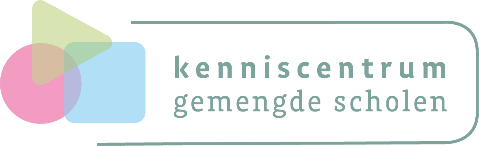 Samenhang segregatie & kansenongelijkheid
Vraag:
   is desegregatie een eerste stap 
   op weg naar meer sociale gelijkheid & kansengelijkheid?

Stelling:  
   Een gemengde leerlingpopulatie is een noodzakelijke voorwaarde voor 
   het werken aan integratie en sociale gelijkwaardigheid;  
   het is geen voldoende voorwaarde, er is veel meer nodig.
Desegregatie: maatregelen in  Nederland
Oorzaken segregatie
Maatregelen
Toelatingsbeleid besturen/scholen


Keuzegdrag ouders




Woonsegregatie
Fair toelatingsbeleid (m.m.v. gemeente): gelijk speelveld

 
Voorlichting aan ouders
Bieden mogelijkheden op gemengde scholen
Stimuleren/faciliteren ouderinitiatieven

3. Oog voor de context van woonsegregatie
Kansen(on)gelijkheid: waar je wieg staat …
Is in NL een feit, bijvoorbeeld bij adviezen aan einde basisonderwijs
   “Gefeliciteerd met het diploma van je ouders”

Heeft oa te maken met 
Verwachtingen leerkrachten
Kenmerken systeem (vroege selectie; mogelijkheden op/afstroom)  
‘Kapitaal’ van  ouders – cultureel, sociaal, financieel  

Zie documentaire Klassen https://www.human.nl/klassen.html en de Kennisbank van het makersteam  https://gelijkekansenindeklas.nl/
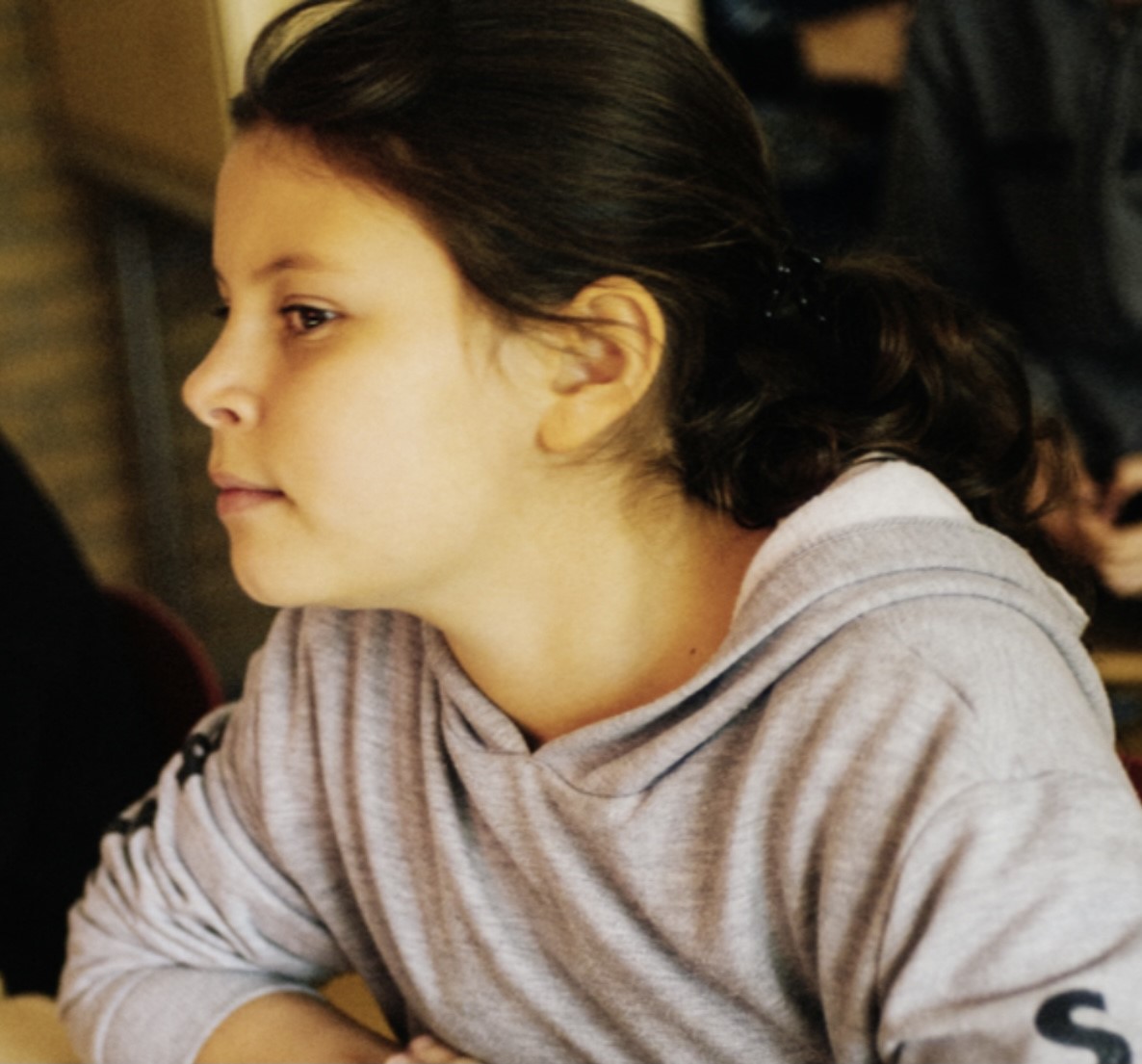 Onderwijssysteem Nederland
Aanknopingspunten vergroten kansengelijkheid
Kijken naar factoren en risicomomenten
Effectieve school model
Ook ‘affectieve’ school?   


Taai en complex probleem
   “Er zijn geen gemakkelijke oplossingen”
Factoren en ecologisch model
Inventarisatie 151 maatregelen/activiteiten
Een effectieve school
Ook een ‘affectieve’ school?
Sociale competentie
Motivatie (Autonomy, Belonging, Competence)
Zelfvertrouwen, (leer)houding  

Burgerschap
de school als oefenplek 

Sociaal kapitaal 
bonding & bridging
Voor team: onderdeel van professioneel kapitaal  

OVDS
maatschappijleer, geschiedenis, …
Gelijkheid, billijkheid, rechtvaardigheid
Overwegingen en criteria voor oplossingen
Billijkheid als principe
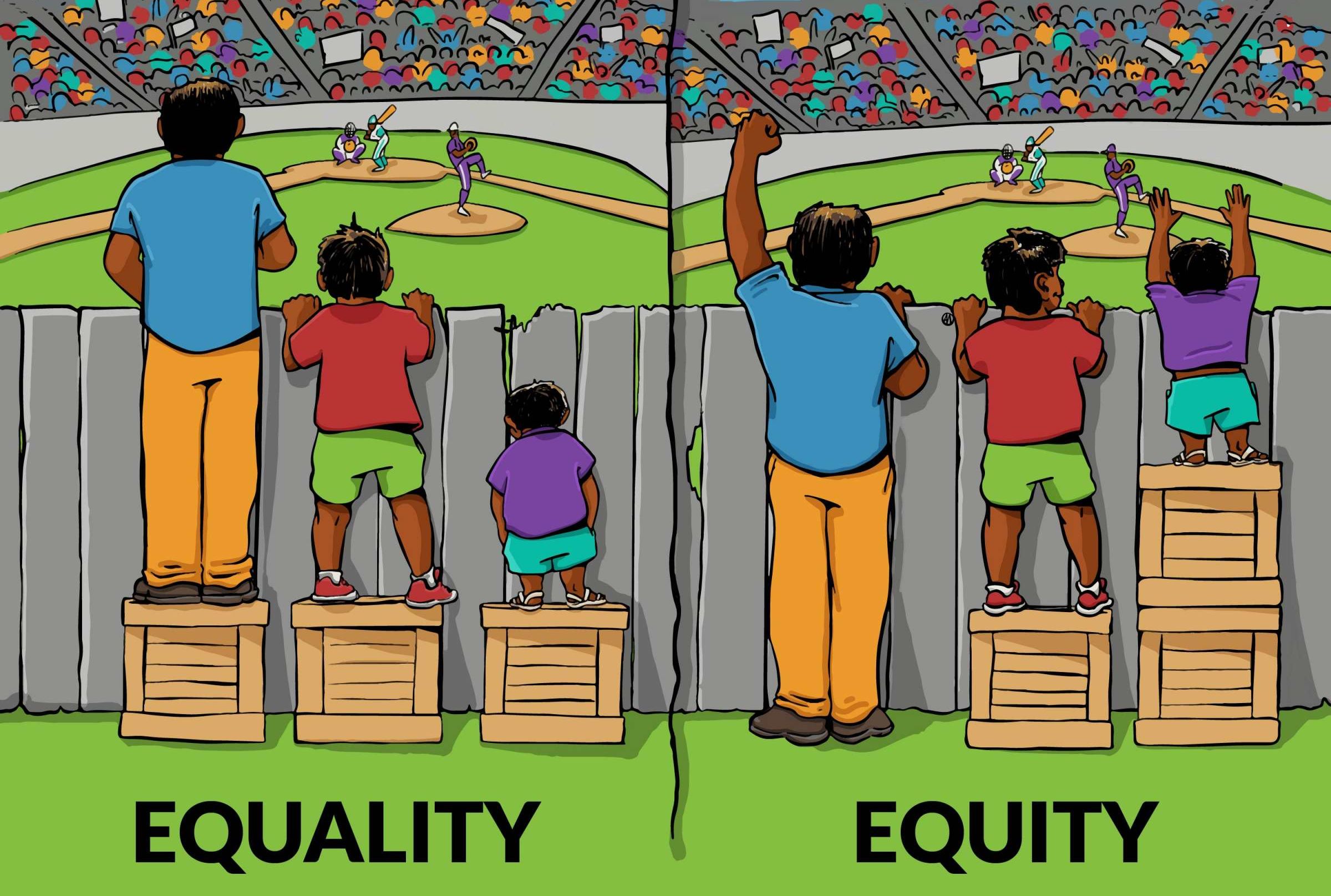 Hoeveel compensatie?
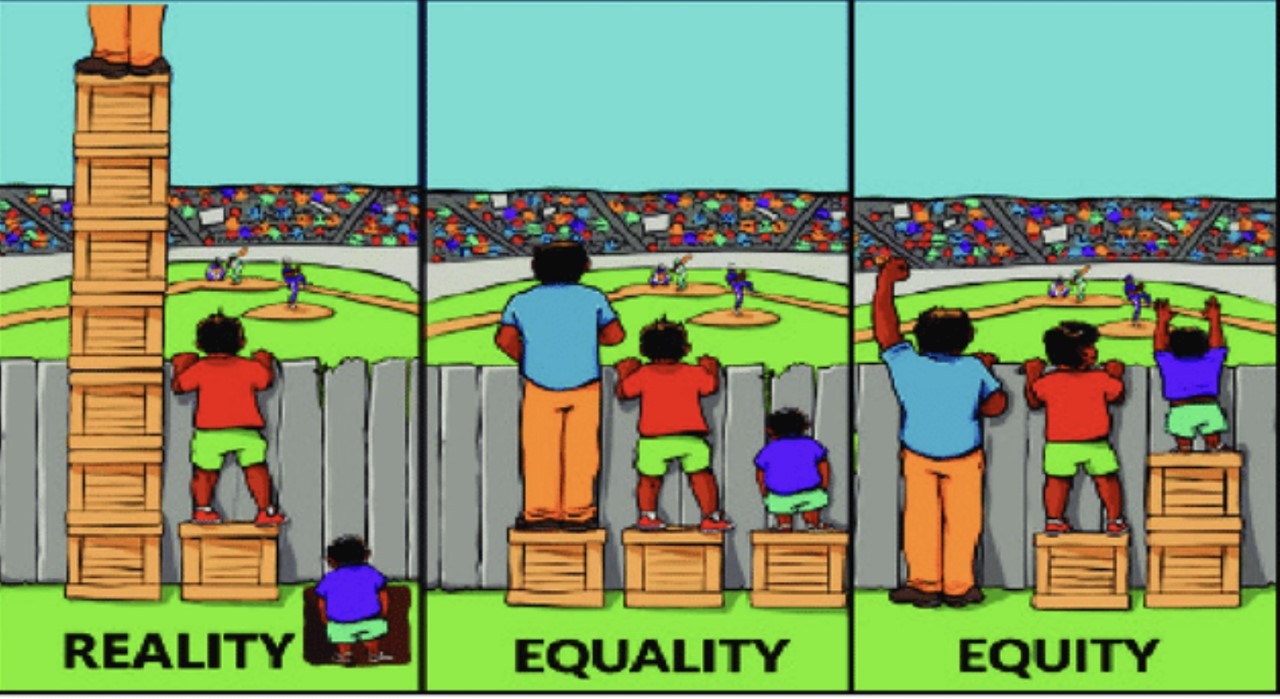 Welke compensatie?
Kapitaal 
cultureel, sociaal, economisch  (Bourdieu)








“School cannot compensate for society”
School en omgeving 
Ecologische model (Bronfenbrenner) 









“School cannot do it alone”
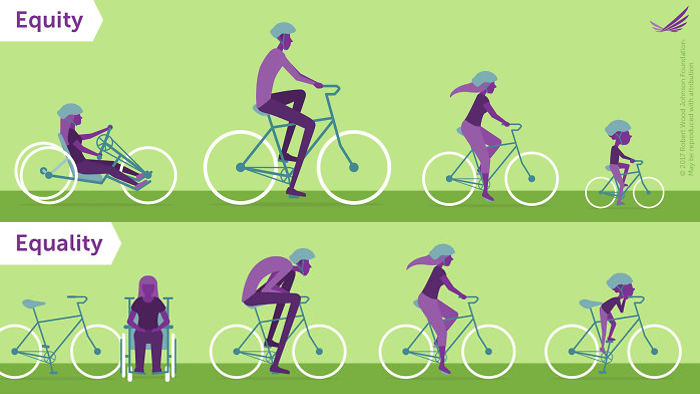 Alleen compensatie?
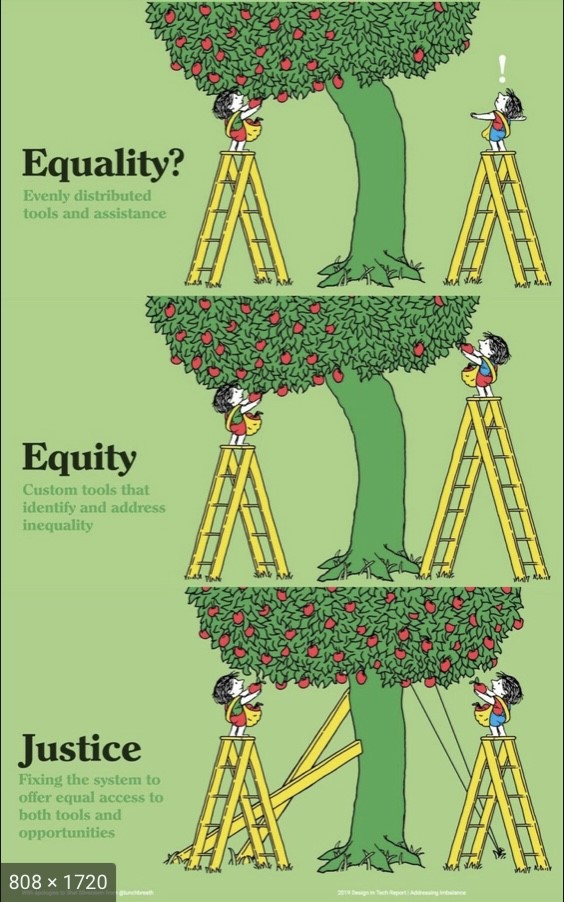 Equity / billijkheid: 
hulpbronnen die ongelijkheid veroorzaken aanpassen 

Justice / rechtvaardigheid: 
het systeem veranderen zodat het gelijke toegang biedt tot hulpbronnen en kansen
Naar Educational Justice?
Onderwijssysteem aanpassen
Moment van selectie later dan 12 jaar
Balans individuele vrije schoolkeuze en collectieve billijkheid: gemengde scholen  
Beste leerkrachten op moeilijkste scholen
Veel ruimte/budget voor ‘doen wat nodig is’

Vanuit dat perspectief kijken welke stappen we morgen kunnen zetten
Meer lezen?(naast al genoemde stukken)
Case study over compensatiefinanciering in NL (SONO project, 2020)

Artikel Onstenk & Walraven in Tijdschrift voor Onderwijsrecht en Onderwijsbeleid (zomer 2021)

Aantal position papers van experts geschreven voor de Tweede Kamer (november 2021) https://www.tweedekamer.nl/debat_en_vergadering/commissievergaderingen/details?id=2021A06189
CONTACT
Guido@guidowalraven.nl 
 
www.gemengdescholen.nl
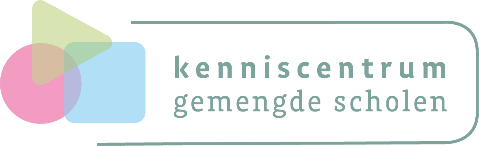